Thực đơn 
        Ngày 11/12/2024
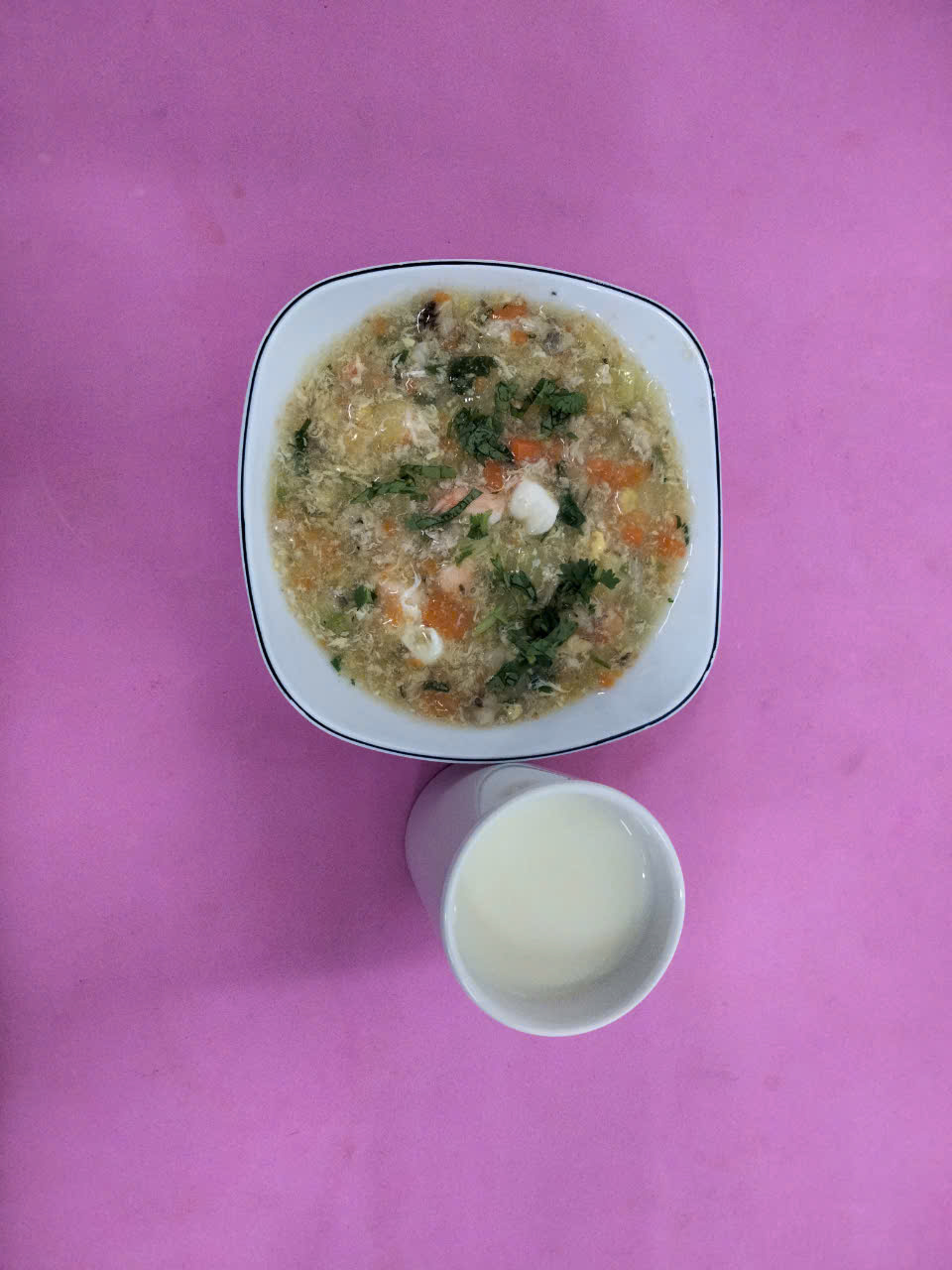 BUỔI SÁNG:
- Soup bắp nấu tôm thịt
- Sữa
BUỔI TRƯA:
Món mặn: Bò kho thơm, củ cải trắng
Món canh: Canh cải thảo nấu thịt, tôm
Tráng miệng: Bánh plan
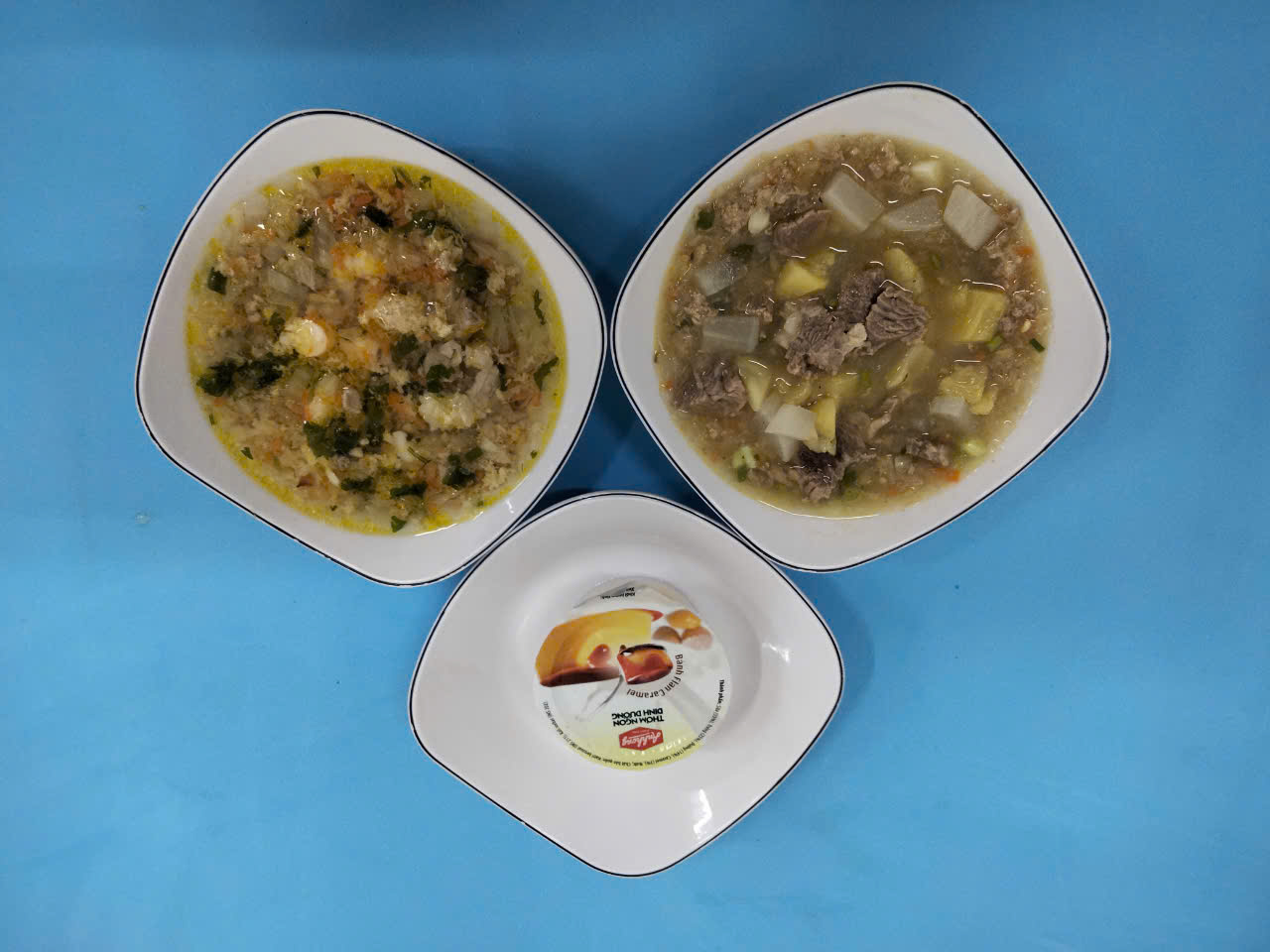 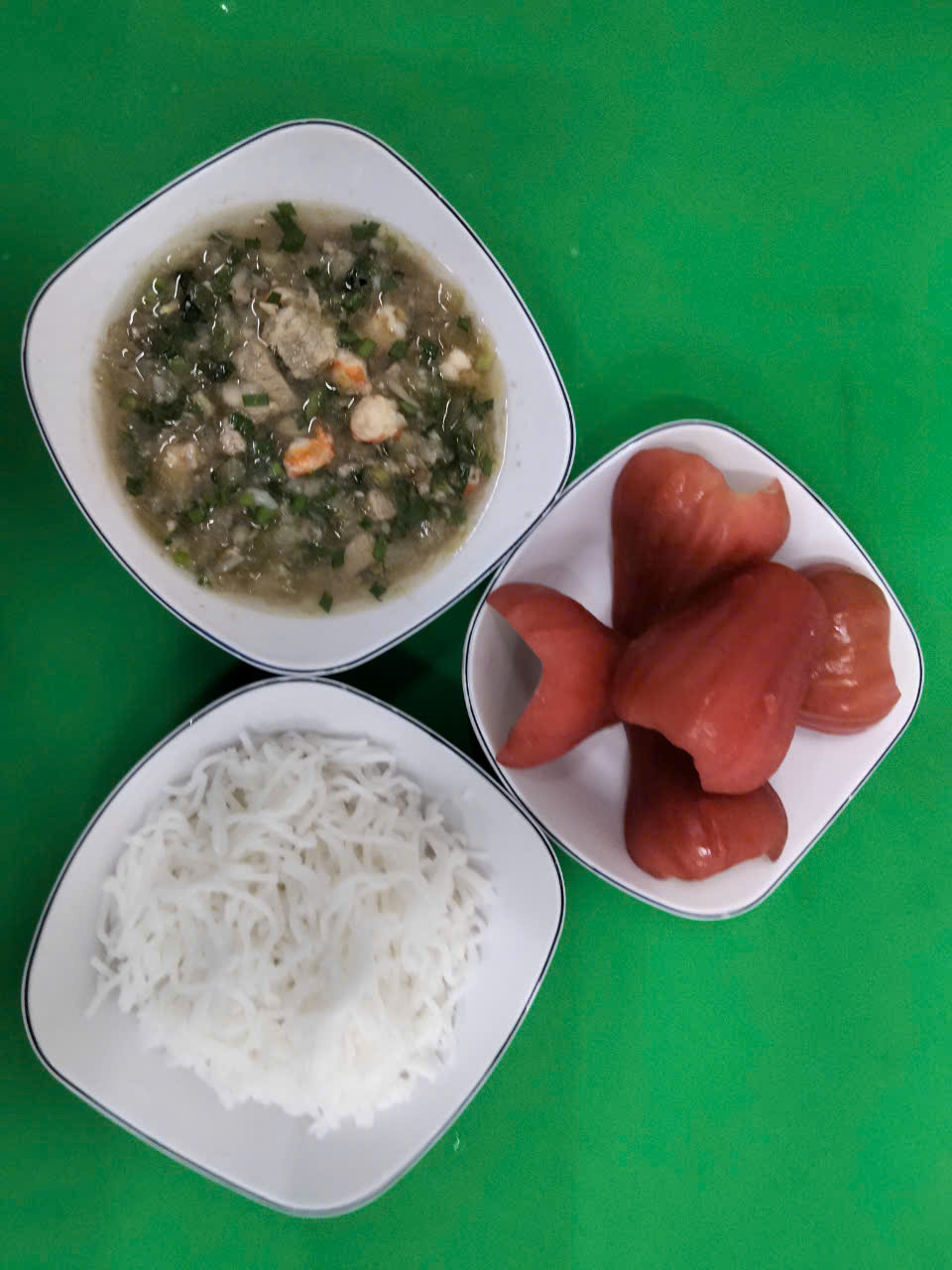 BUỔI XẾ:
Bún mắm, thịt nấu cà tím, tôm
Tráng miệng: Mận